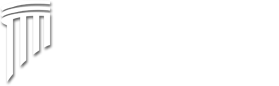 Caso 2: Reseña de cinco estrellasJenny tiene un segundo empleo. Suhorario de trabajo irregular está teniendoun impacto negativo en el equipo.
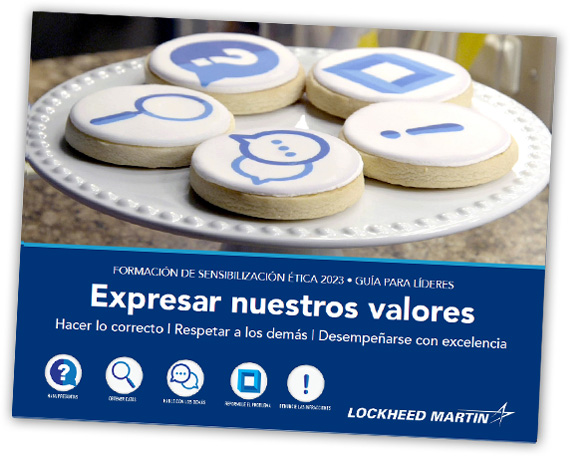 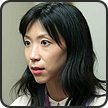 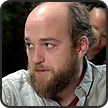 Personajes principales
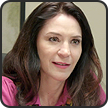 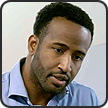 Jenny
Ingeniera de software
Michael
Ingeniera de software
Sharon
Gerente superior
Frank
Ingeniera de software
Caso 2: Reseña de cinco estrellas (Primera parte)
Personajes principales
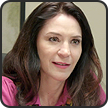 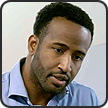 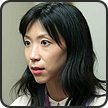 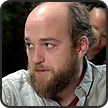 Sharon
Gerente superior
Frank
Ingeniera de software
Jenny
Ingeniera de software
Michael
Ingeniera de software
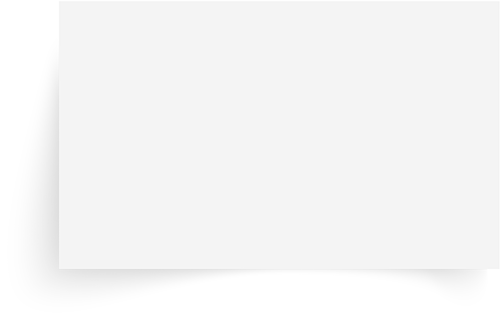 Resumen

Jenny tiene un segundo empleo. Su horario de trabajo irregular está teniendo un impacto negativo en el equipo.
Análisis
Caso 2: Reseña de cinco estrellasProblemas: Conflicto de intereses; horario híbrido/flexible; denunciar malas conductas
Personajes principales
¿Qué problemas enfrentan estos personajes?
¿Qué técnicas para VOV podrían ayudar a resolverestos problemas?
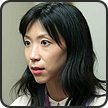 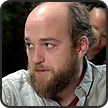 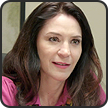 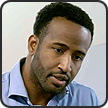 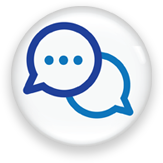 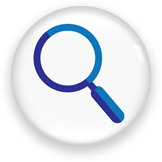 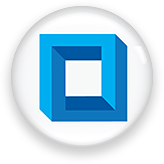 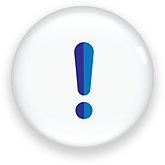 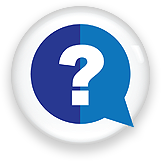 Jenny
Ingeniera de software
Michael
Ingeniera de software
Sharon
Gerente superior
Frank
Ingeniera de software
Denunciar las infracciones
Reformularel problema
Obtener datos
Hablar con los demás
Hacer preguntas
Caso 2: Reseña de cinco estrellas (Segunda parte)
Personajes principales
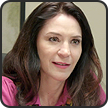 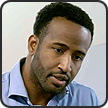 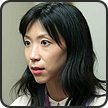 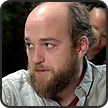 Sharon
Gerente superior
Frank
Ingeniera de software
Jenny
Ingeniera de software
Michael
Ingeniera de software
Conclusión
Personajes principales
¿Cómo debería terminar la situación?
Lo más importanteJenny no usa Chat GPT de los recursos de LM o para el negocio de LM, pero debe conocer las preocupaciones y los desafíos legales, éticos y de seguridad que surgen con las nuevas herramientas y capacidades. Como líder, anime a su equipo a hablar con usted sobre sus preocupaciones y luego comprométase a tomar medidas para ayudar a resolverlas. Como miembros del equipo, cuando vean algo, digan algo.
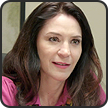 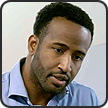 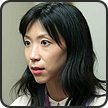 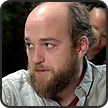 Sharon
Gerente superior
Frank
Ingeniera de software
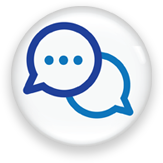 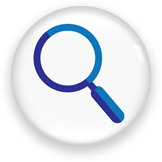 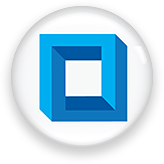 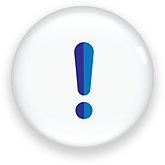 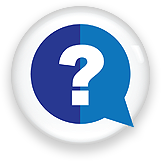 Jenny
Ingeniera de software
Michael
Ingeniera de software
Denunciar las infracciones
Reformularel problema
Obtener datos
Hablar con los demás
Hacer preguntas